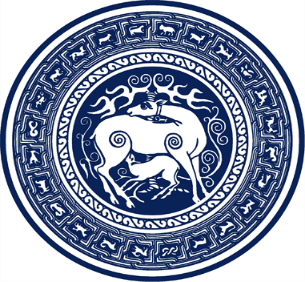 ივ.ჯავახიშვილის სახელობის თბილისის სახელმწიფო    უნივერსიტეტიზუსტ და საბუნებისმეტყველო მეცნიერებათა ფაკულტეტის ფიზიკისმიმართულების  ბიოფიზიკის ქვემიმართულება
ჰემოდინამიკა
ხელმძღვანელები: თამაზ მძინარაშვილი
                                         ფიზ.მათ.დოქტორი პროფესორი.
ბიოლ.აკად.დოქტორი - მარიამ ხვედელიძე
ბიოლ.აკად.დოქტორი - ნინო შენგელია
ლევან შველიძე
ჰემოდინამიკა ბიომექანიკის ის ნაწილია, რომელიც შეისწავლის სისხლის მოძრაობას სისხლძარღვთა სისტემაში
ტურბულენტური და ლამინარული დინება
პუაზელმა დაადგინა, რომ მოცულობა V დამოიკიდებულია მილისა და სითხის სიბლანტის მახასიათებლებზე შემდეგ ნაირად
სტოქსის კანონი
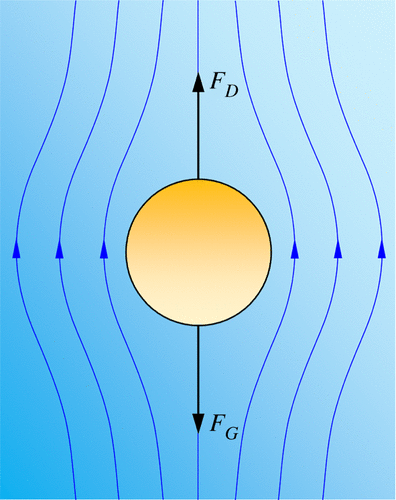 რეინოლდსის რიცხვი
გლობულარული ცილების (იმუნოგლობულინ M (IgM), იმუნოგლობულინ  G (IgG) ზემოქმედება სისხლის პლაზმის სიბლანტეზე.
კაპილარული ვისკოზიმეტრი
ჰესის ვისკოზიმეტრი